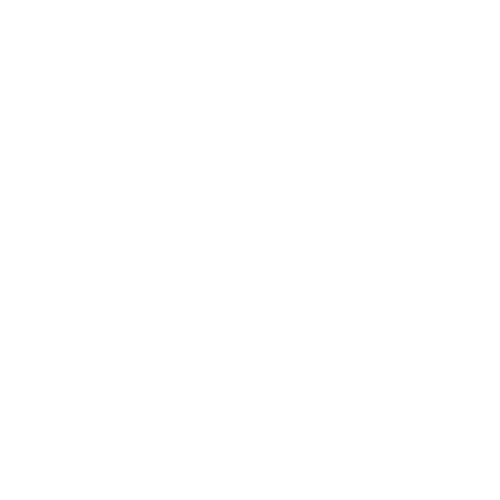 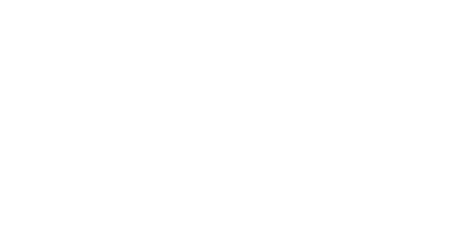 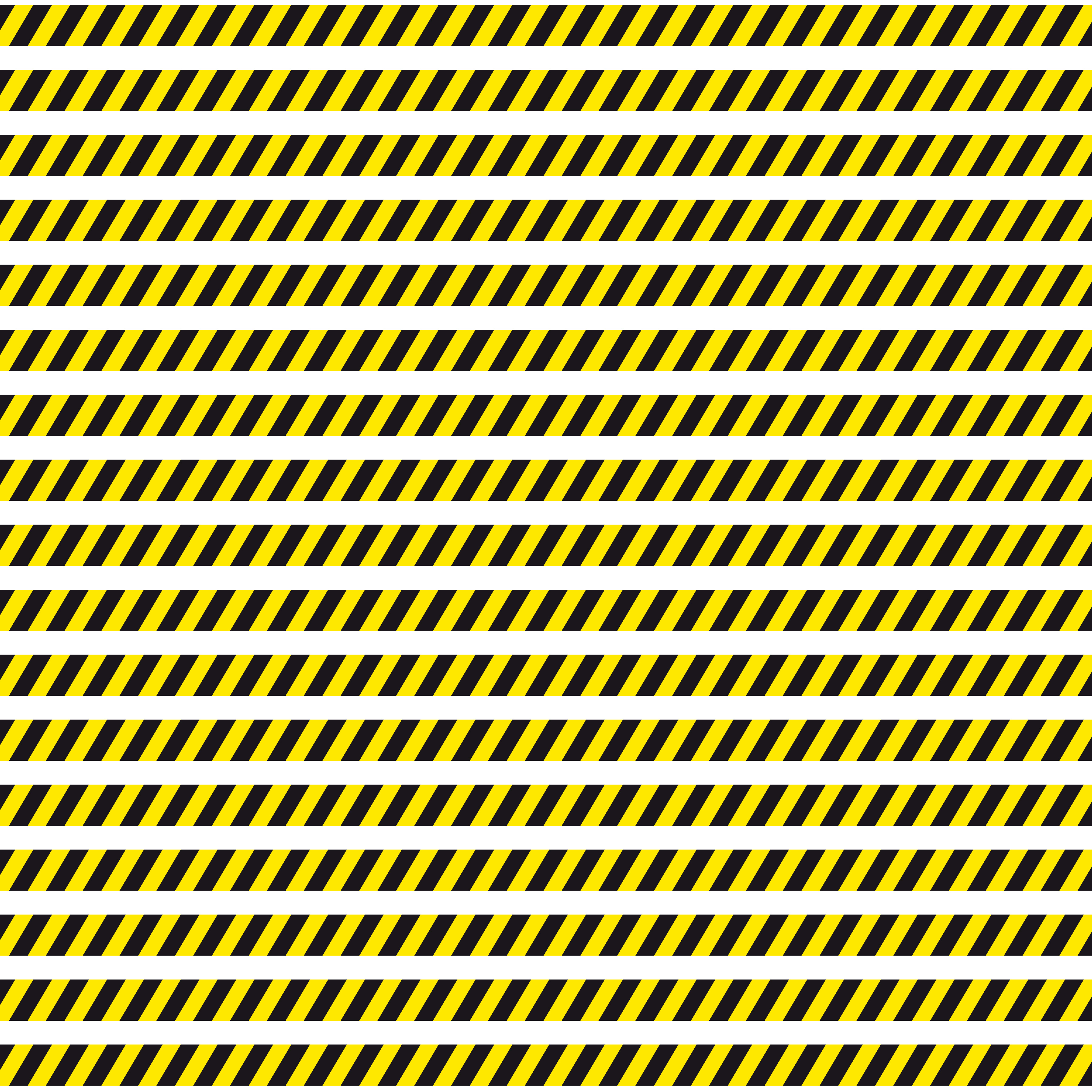 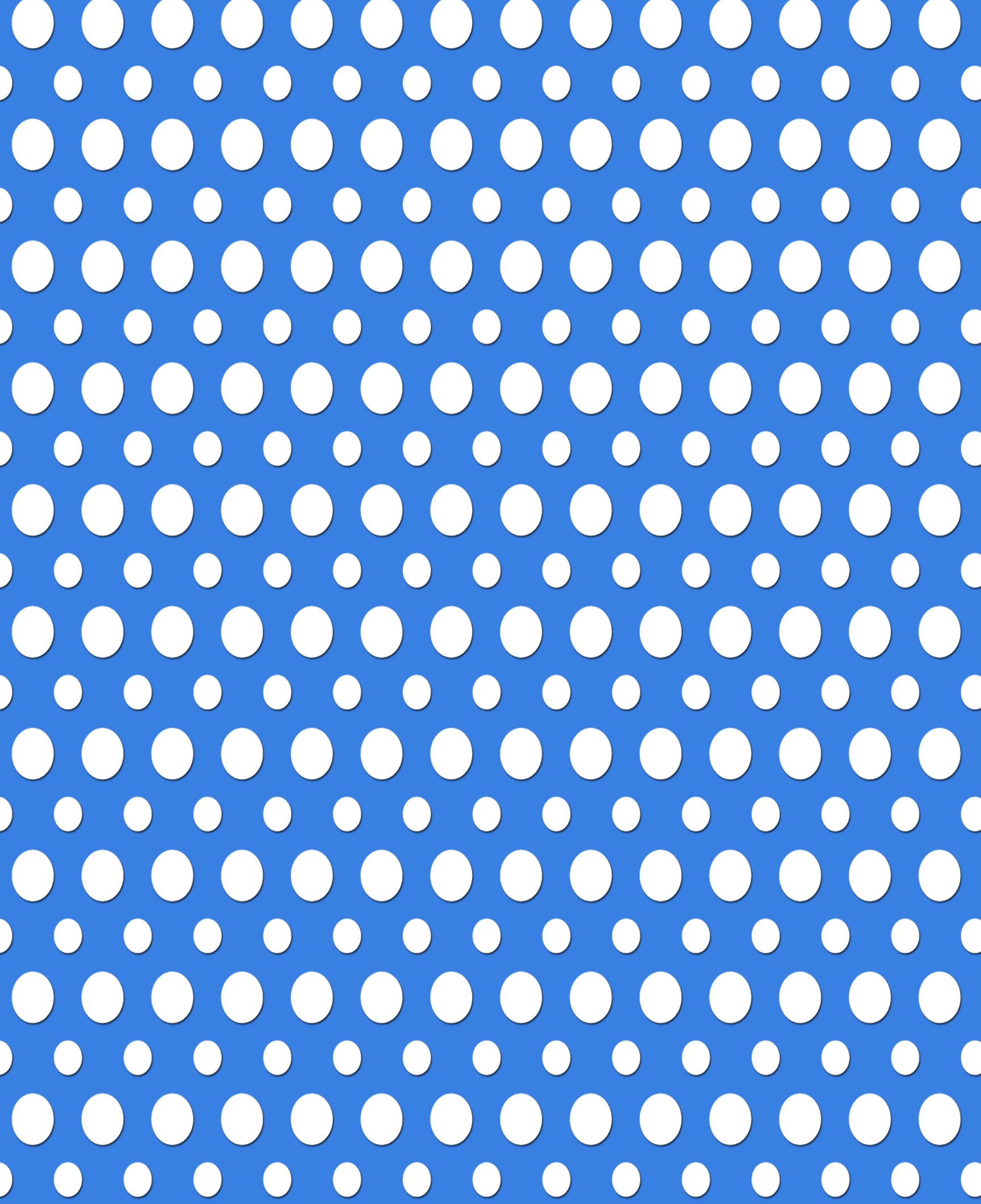 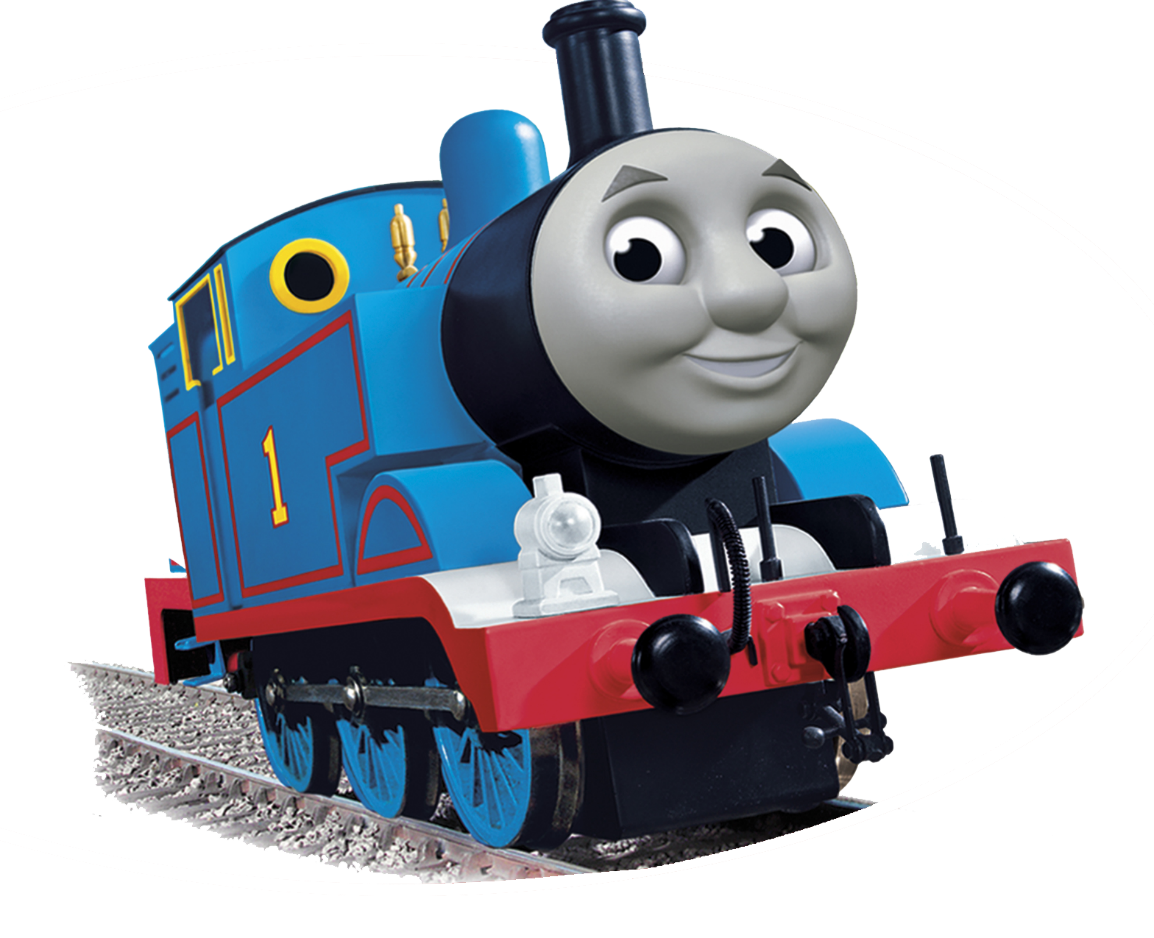 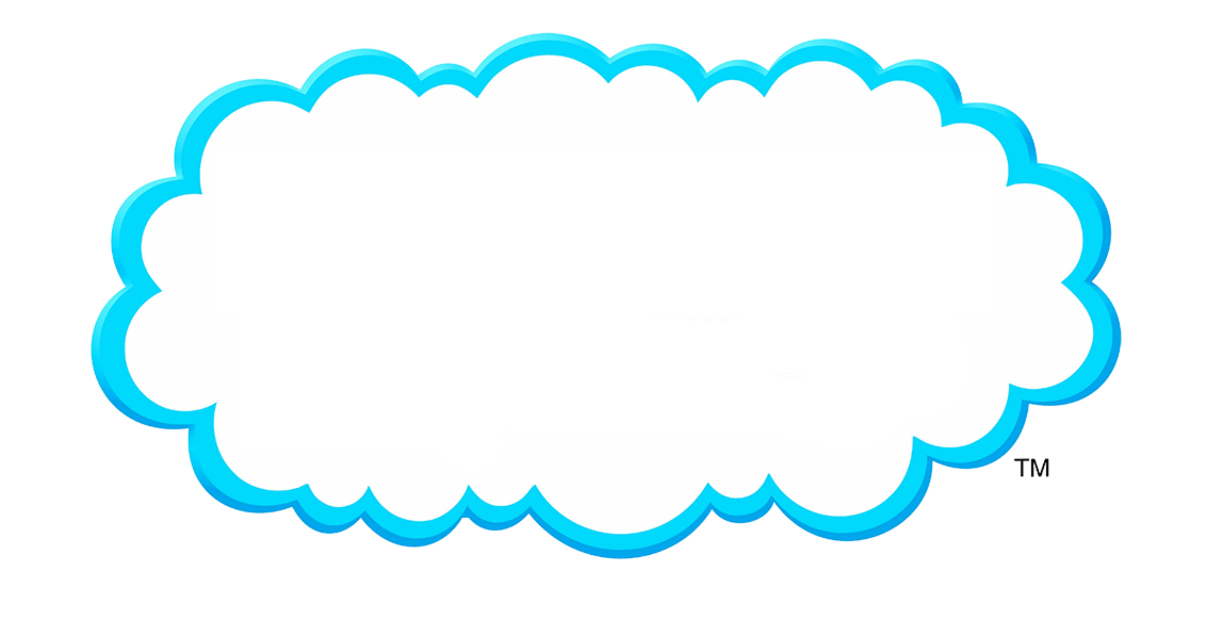 THOMAS
2
Cumple
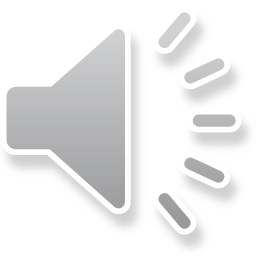 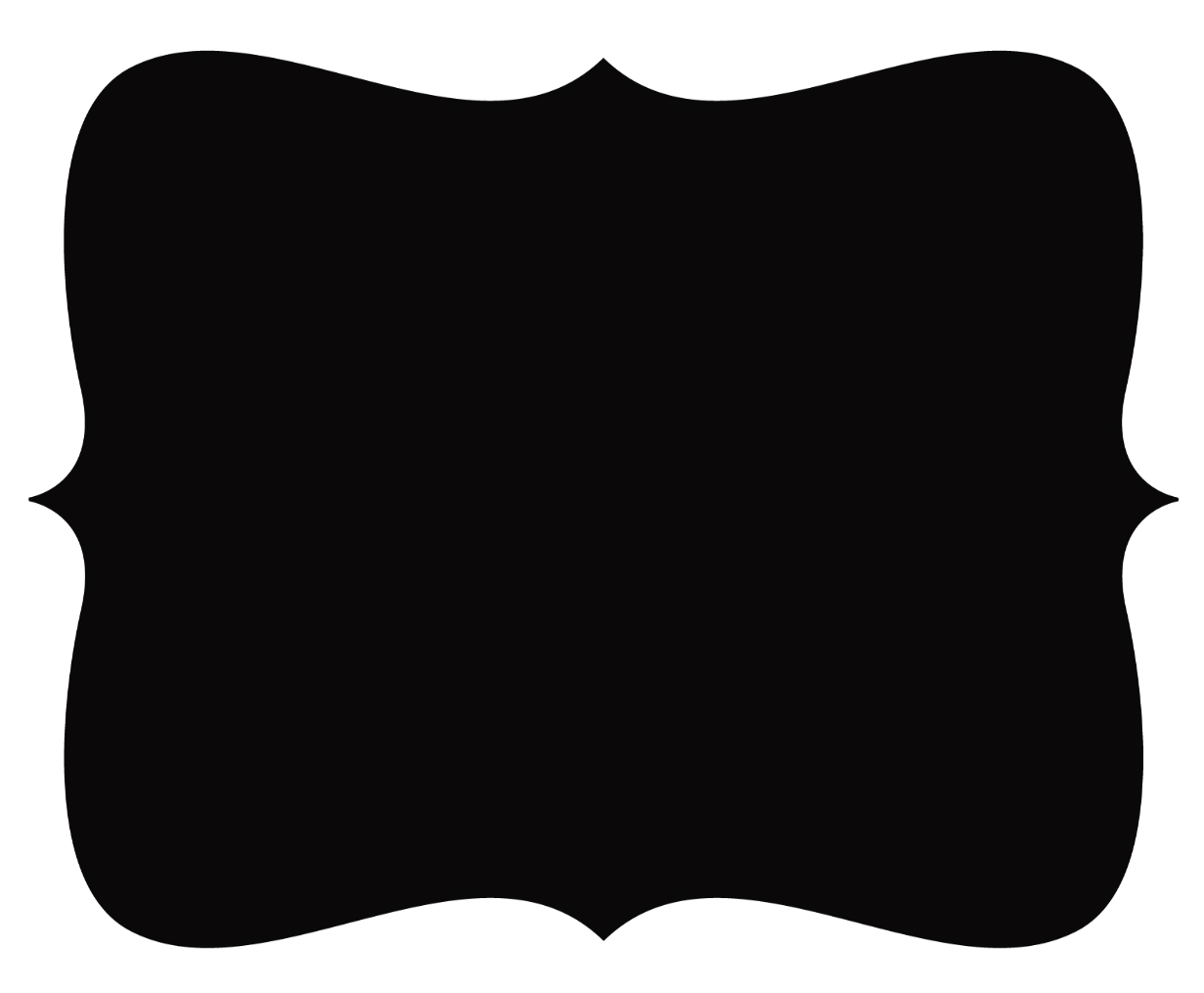 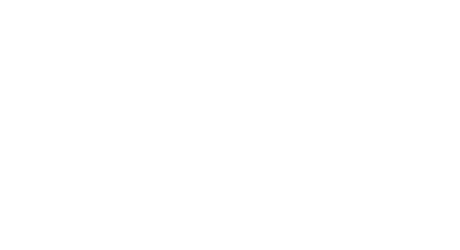 CASA DE
15
MIS PAPIS
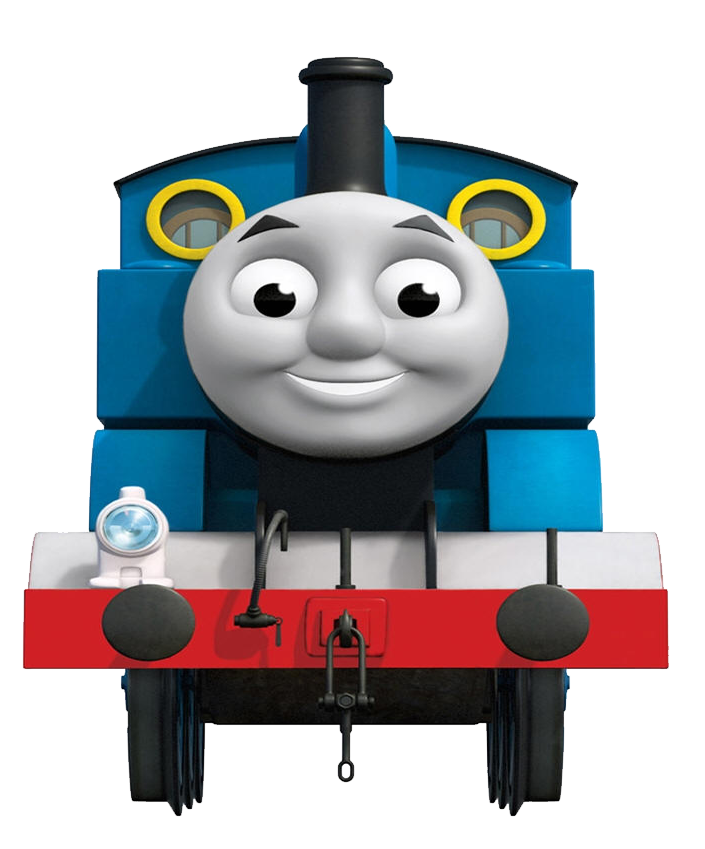 junio
02:00
P.M.
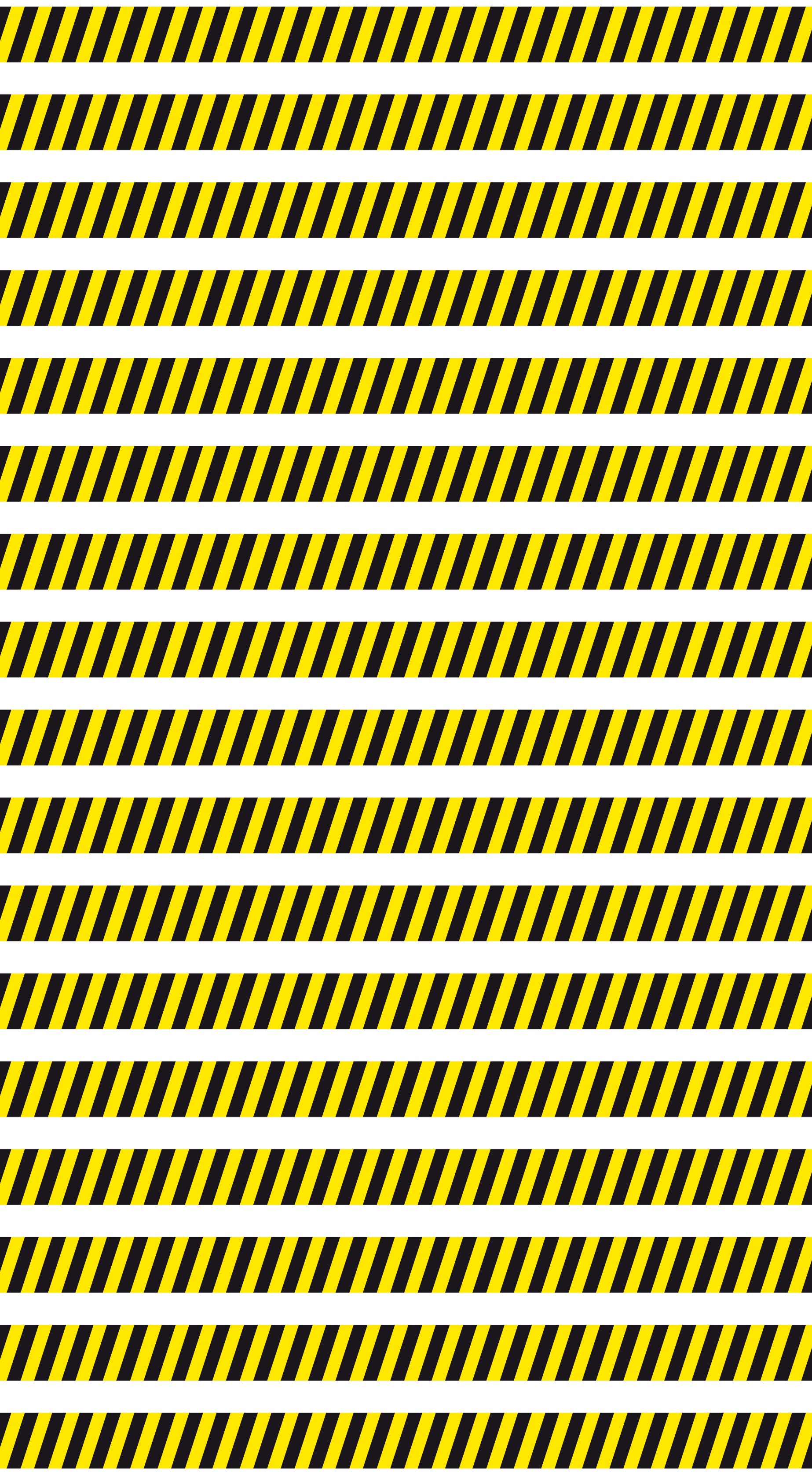